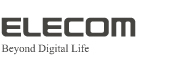 for
iPad Air 2
iPad mini 3 & iPhone 6/6 Plus
液晶保護フィルム、ケースなど
対応アクセサリが続々登場！
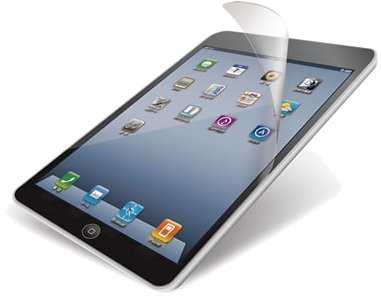 故障率を下げたい
衝撃吸収フィルム　「耐衝撃＋指紋防止＋エアーレス＋反射防止」
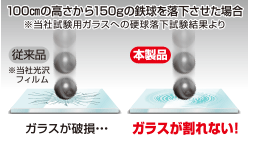 右記試験結果は、
iPad Air 2の場合

iPad miniの場合
高さ130cm、110gの鉄球

iPhoneの場合
高さ100cm、150gの鉄球
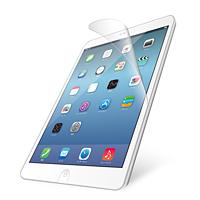 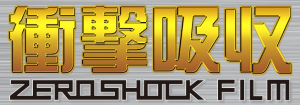 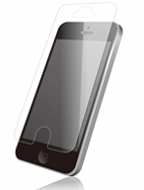 ●特厚シリコン層が衝撃を吸収し、フィルムがない状態に比べ割れにくくする液晶保護フィルム、
衝撃吸収“ZEROSHOCK FILM"です
JIS保護等級 IP47相当の防水・防塵ケース
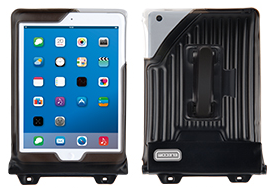 防水防塵設計

JIS保護等級IP47相当の安心設計
水に浮く安心設計

背面にエアバックがあるため、うっかり水に落としても沈まない
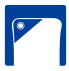 カメラ撮影ができる

カメラ部分に透明素材をしようしているため、装着したままクリアな撮影が可能
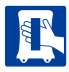 ハンドベルト付

取り付け、取り外しも簡単で片手で持てるため、操作がしやすい
※iPad Air用のみ
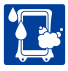 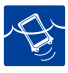 ネックストラップ付

取り付け、取り外しも簡単で便利に持ち運びできる
1.0m防水

簡易的な水中撮影が可能
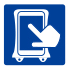 タッチ操作ができる

ケースを装着したままタッチ操作が可能
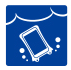 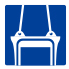 iPad Air 2用
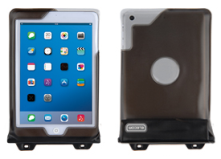 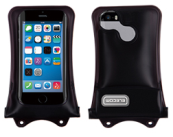 iPhone 5s/c用
iPad mini 3用
超衝撃吸収！ZEROSHOCKケース
本体も液晶も保護するフルプロテクトタイプ
液晶画面のキズなどを防ぐ

フロントパネルが液晶画面の傷やダメージを防ぎます。
効率的に衝撃を吸収する

最も大きな衝撃が予想される四つ角にダンパーを設置し、効率的に衝撃を吸収します。
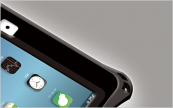 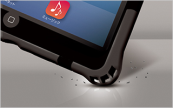 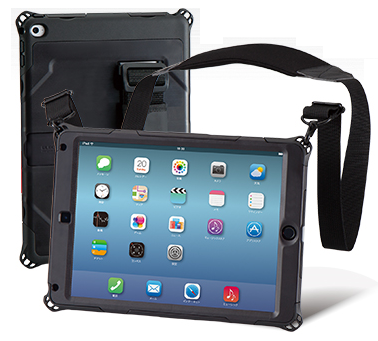 片手持ちができる

ケース背面にハンドホールドベルトを装備し、右手左手のどちらでも片手持ちが可能です。
ショルダーベルト付属 

長時間の使用でも肩や首が疲れにくいショルダーパットが付いています。
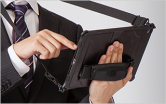 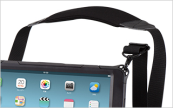 全方向の衝撃から守るZEROSHOCKケース
4層構造の衝撃吸収フィルム付属
四つ角にダンパーを設置

最も大きな衝撃が予想される四つ角にダンパーを設置し、効率的に衝撃を吸収します。
装着したまま操作・ケーブル接続

ケースを装着したままで液晶画面の確認、本体の操作、充電・通信ケーブルの接続が可能です。
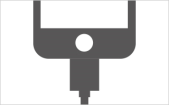 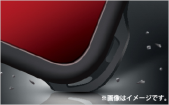 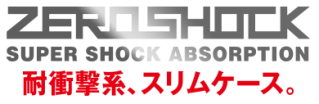 ケース内側にハニカム構造を採用

本体背面が接するケース内側にも、衝撃吸収効率の高いハニカム構造を採用しています。
ストラップホール付き 

落下防止のストラップを取り付けられるストラップホール付きです。
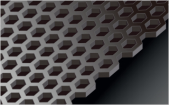 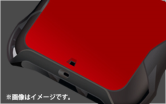 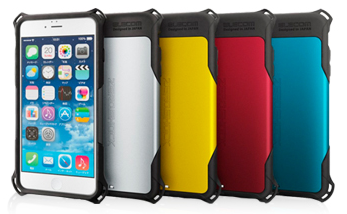 お問い合わせ先
カバー・ケース　　～本体を保護する／画面を見せる～
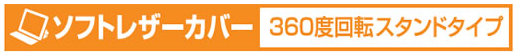 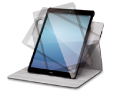 ●回転させて縦横自由に使える
●高級感のあるソフトレザー素材を採用
●液晶保護フィルムが付属
●カバーを装着したままで液晶画面の確認、本体の操作、各種ボタン操作、Lightningコネクタへの接続、ヘッドホンの接続が可能
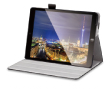 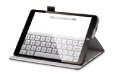 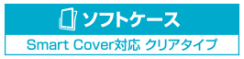 ●Apple純正のSmart Cover対応
●シリコン素材より強く耐久性に優れ、プラスチック素材よりしなやかな弾力性を持つTPU(熱可塑性ポリウレタン)素材を使用
●液晶保護フィルム付属
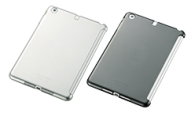 液晶保護フィルム　　～プライバシー対策／画面を保護する～
プライバシータイプ（反射防止タイプ）
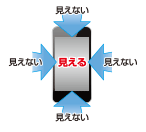 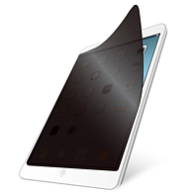 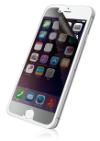 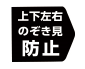 ●上下左右からののぞき見を防止
抗菌フィルム
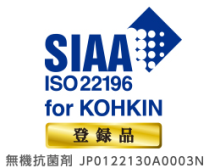 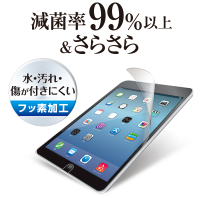 ●工業規格JIS Z 2801（抗菌加工製品‐抗菌試験方法・抗菌効果）の基準を満たしています。
カバー型Bluetoothキーボード　　～文字を入力する～
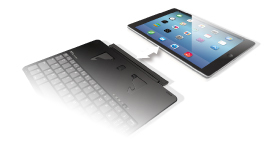 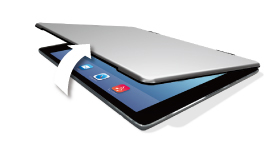 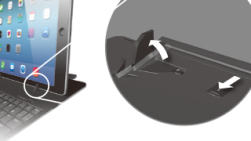 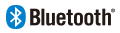 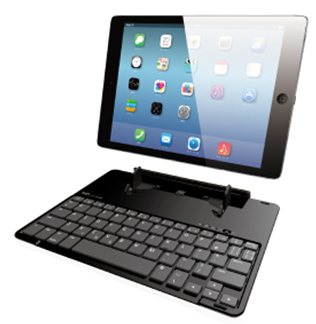 収納可能なスタンドを装備

iPad Air 2/Airを立て掛けられる収納タイプのスタンドを装備しています。
磁石でカンタン装着

本体に磁石で固定し、スリムスタイルでかんたんに持ち運ぶことができます。
オートスリープ対応

本体への固定/取り外しで、画面がON/OFFになるオートスリープに対応。
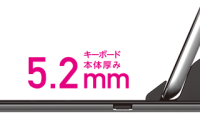 Lightningケーブル・シガーチャージャー　　～充電する～
Lightningコネクタ対応USBケーブル
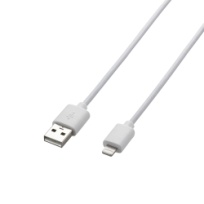 ●Appleの正規ライセンス取得製品
●信号劣化を抑える金メッキピン
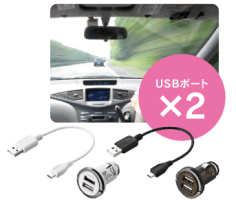 USBシガーチャージャー
●12/24V車対応
●2.4Aの急速充電
●難燃材を採用し、発熱の低い
安全設計
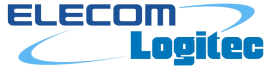 ロジテック株式会社
http://www.Logitec.co.jp
エレコム株式会社
http://www.elecom.co.jp
本ドキュメントの作成にあたっては細心の注意を払っていますが、本ドキュメントの記述の誤りや欠落があっても
エレコム株式会社、ロジテック株式会社はいかなる責任も負わないものとする。本ドキュメントおよび記述内容は
予告なしに変更されることがあります。
本ドキュメントは、作成日現在の情報をもとに作成されたものです、今後、価格の変更、仕様の変更、バージョン
アップ等により、内容の全部もしくは一部に変更が生じる可能性があります。
[Speaker Notes: ＜接続可能＞]